Coulomb’s Law in 2D
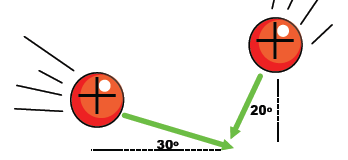 Lesson 3
Objectives
determine, quantitatively, the magnitude and direction of the electric force on a point charge due to two or more other point charges in a plane.
Review
ex) Two equally charged pith balls are 3.0 cm apart in air and repel each other with a force of 4.0 x 10-5 N. Find the charge on each ball.
Diploma Question Alert!
Diploma Question Alert!
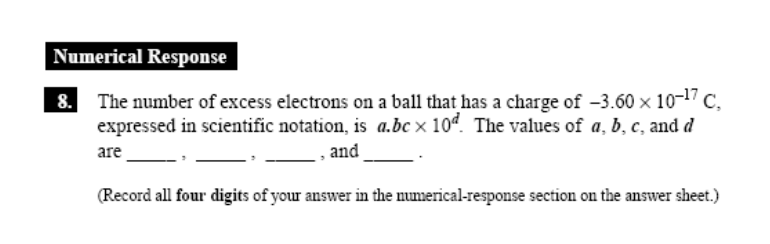 Vector Nature of Coulomb's Law
The electric force is a vector, which means it can be added, subtracted or broken into x and y components like any other vector.

Mind your negative signs (for direction only!!!)
Note: Enter the test charge!
A test charge is an imaginary object of set charge and negligible mass. It is used to determine the direction of the electric force at a particular position.
This is probably not what it looks like...
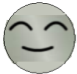 Example:
A test charge Q2 (q = 2.0 μC) is placed halfway between a charge Q1 = 6.0 μC and a charge Q3 = 4.0 μC which are 10 cm apart. Find the force on Q2 and its direction.


Step 1: Determine each electric force.


Step 2: Determine the total force on the testy.
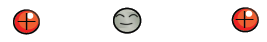 Example
Find the force on the 3rd charge:
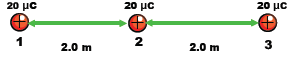 Example
Find the force on the 2nd charge:
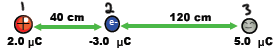 Example
Find the net force acting on the test charge.
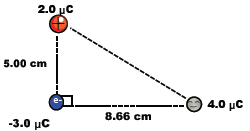 Diploma Question Alert!